American-Made Solar Prize, Round 5
Prepared for Team Name, voucher point of contact
Responding national lab or facility, technical expert name and contact information
Objective:
Anticipated scope of work:

Tasks:




Deliverables:
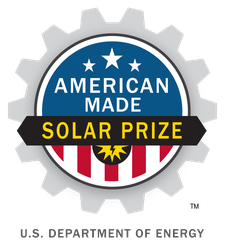 Round 5, Solar Prize | Date Prepared